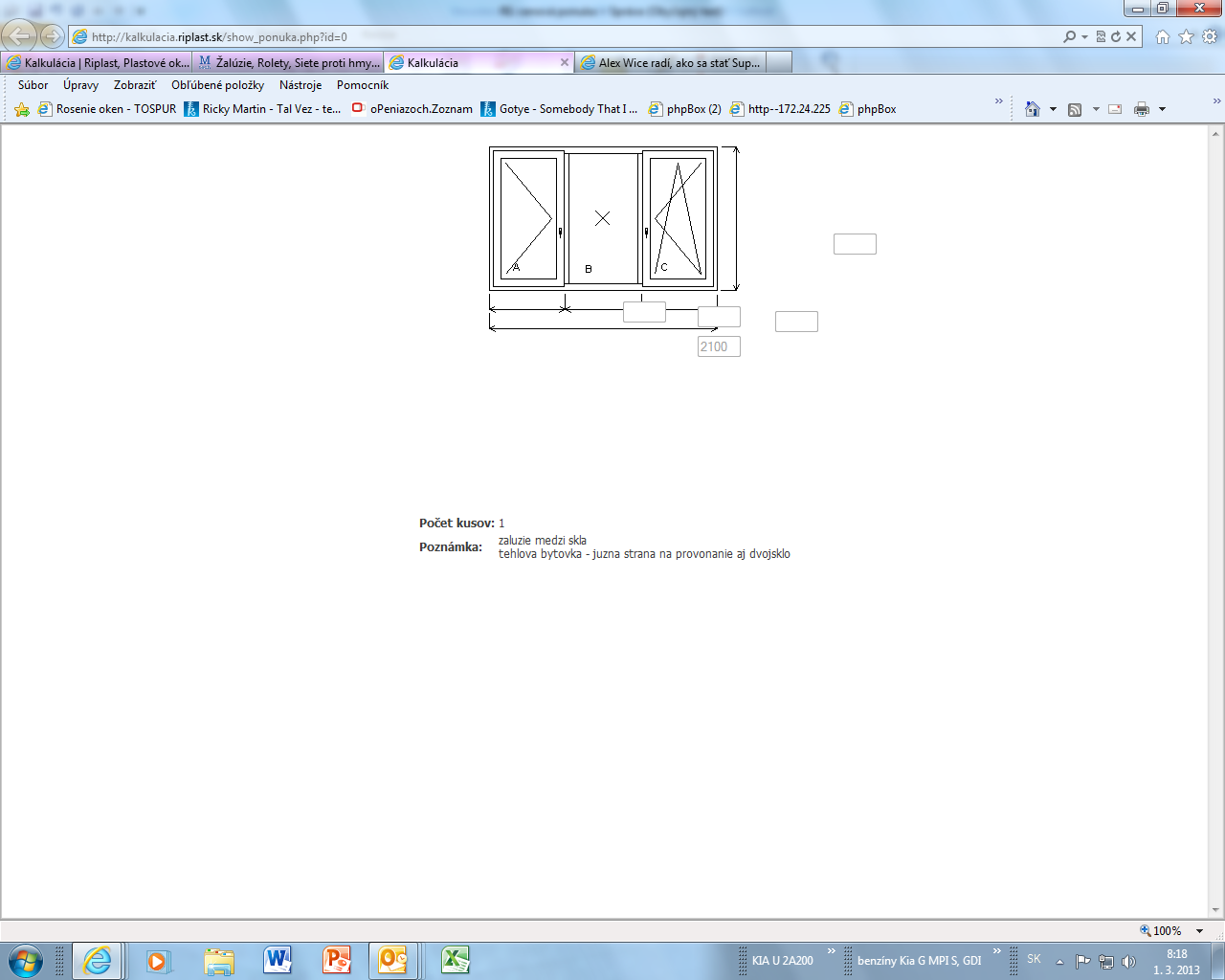 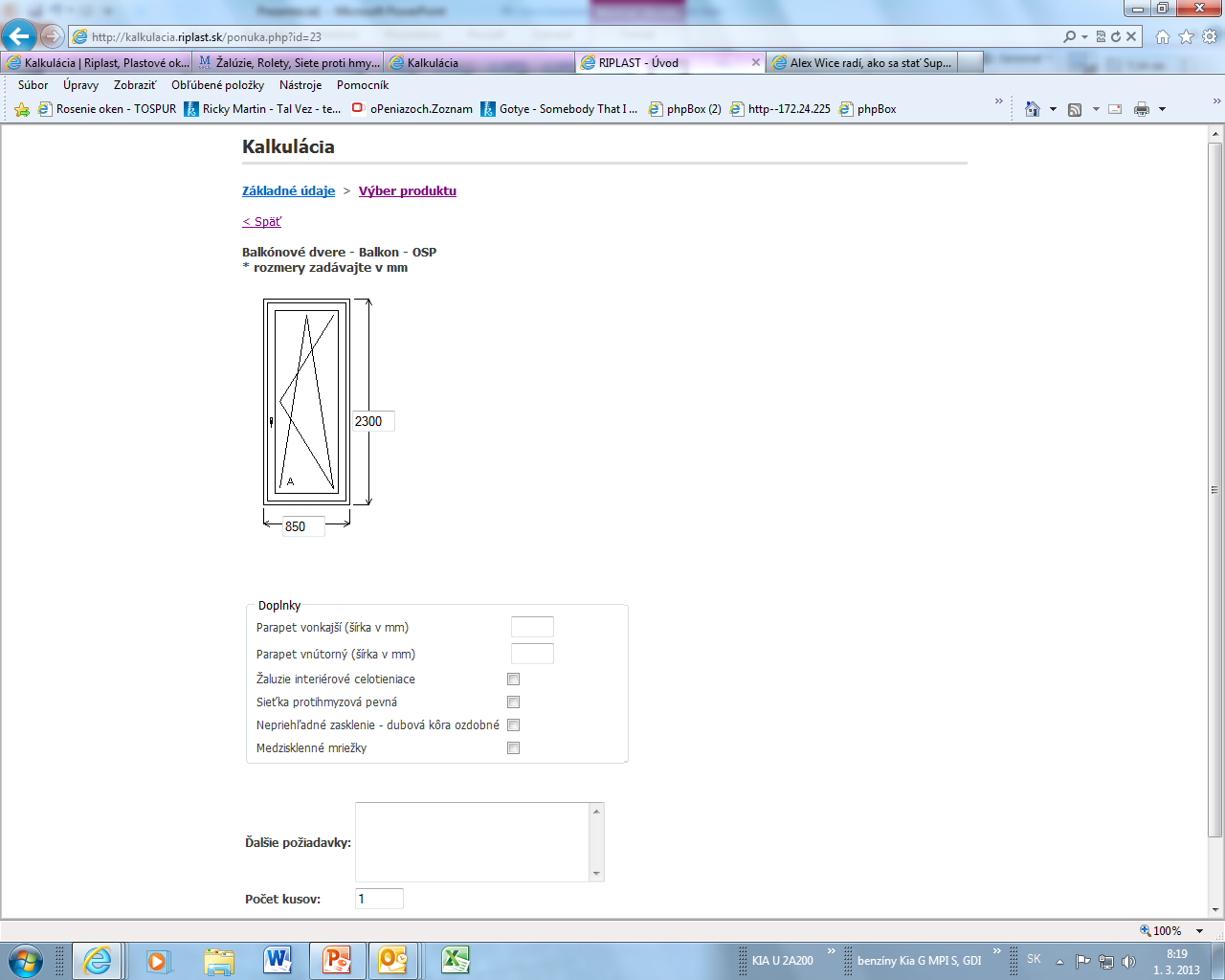 Cca 1300
2300
Cca 2100